The State of OSGeo Oceania
Let’s grow together the Oceania GIS community!
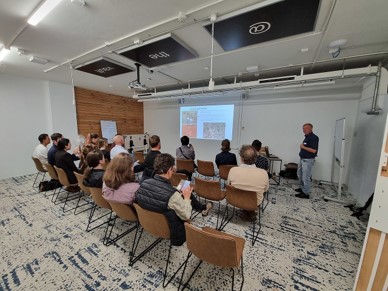 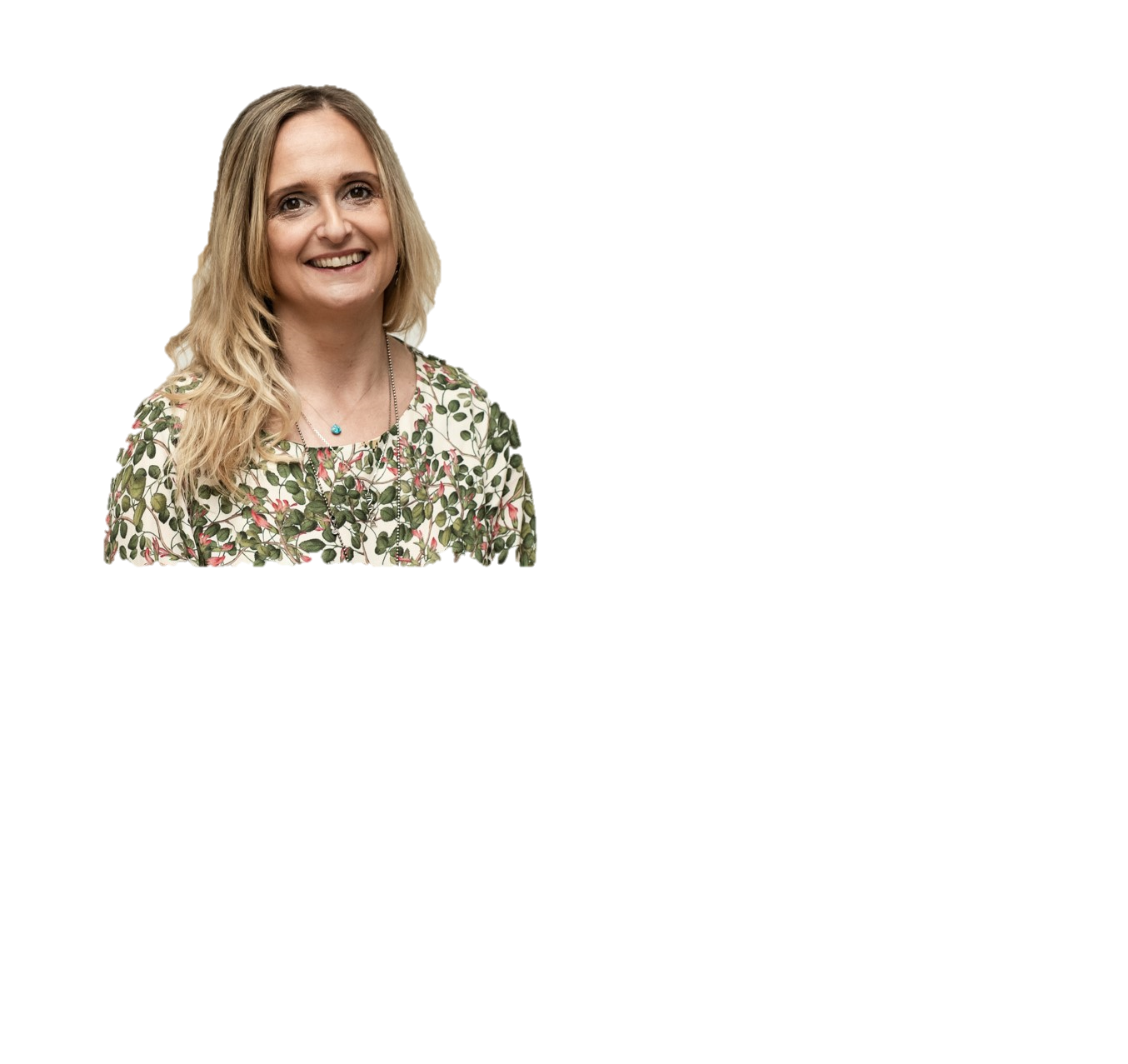 I am here because I love to give presentations (yeah right)
You can find me at elisa@kenex.co.nz
Bula! Ciao!
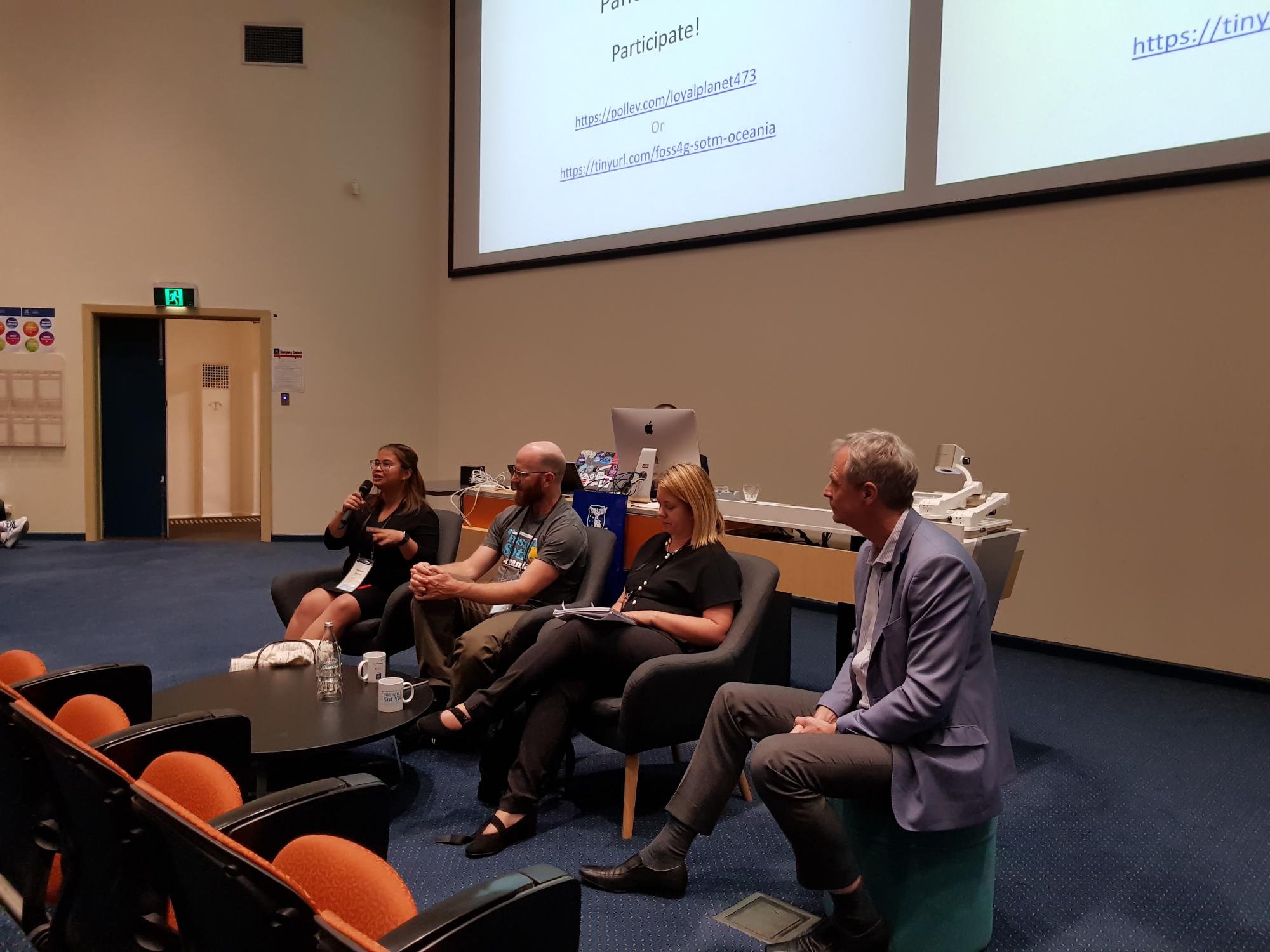 What is OSGeo Oceania
We are a Not For Profit company
Every year we run a conference in Oceania
And we do other cool things!
 (mostly free to attend to, and mostly have food and drinks involved!)
Our Board is made up of people from Oceania
We have members all around the Pacific
We’re recognised as the local chapter for both OSGeo and OSM Foundation
We are all about supporting the open geospatial community in our region
A brief history
2021 Chair: 
Ed Neerhut
2019 Chair: 
John Bryant
2023 Chair: 
Alex Leith
2018
2022
2020
Conference held in Melbourne
Supported by SSSI
Pacific Geospatial Conference
in Fiji with PGRSC
Conference planned for Fiji
Distributed “hubs” conference held
You are here!
Conference 
held in Auckland
Distributed 
event again
Created OSGeo Oceania Ltd company
Conference held in Wellington
2019
2023
2021
I WAS DEPUTY CHAIR!
2022 Chair: 
Jonah Sullivan
2020 Chair: 
John Bryant/Alex Leith
What we stand for:
Helping the Community grow and thrive
Promoting participation and inclusivity
Spreading knowledge, awareness (and good mojo)
The current Board
Alex Leith (Chair and Treasurer)
Tish Dhar (Deputy Chair)
Jonah Sullivan
Ewen Hill
Greg Lauer
Rafael Kargren
Edoardo Neerhut
Tooa Brown
Alan Cheung
?
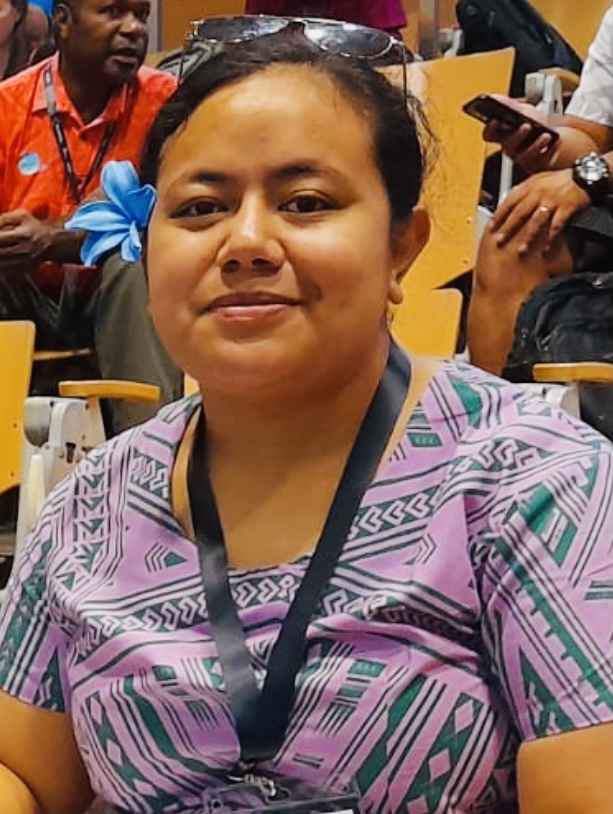 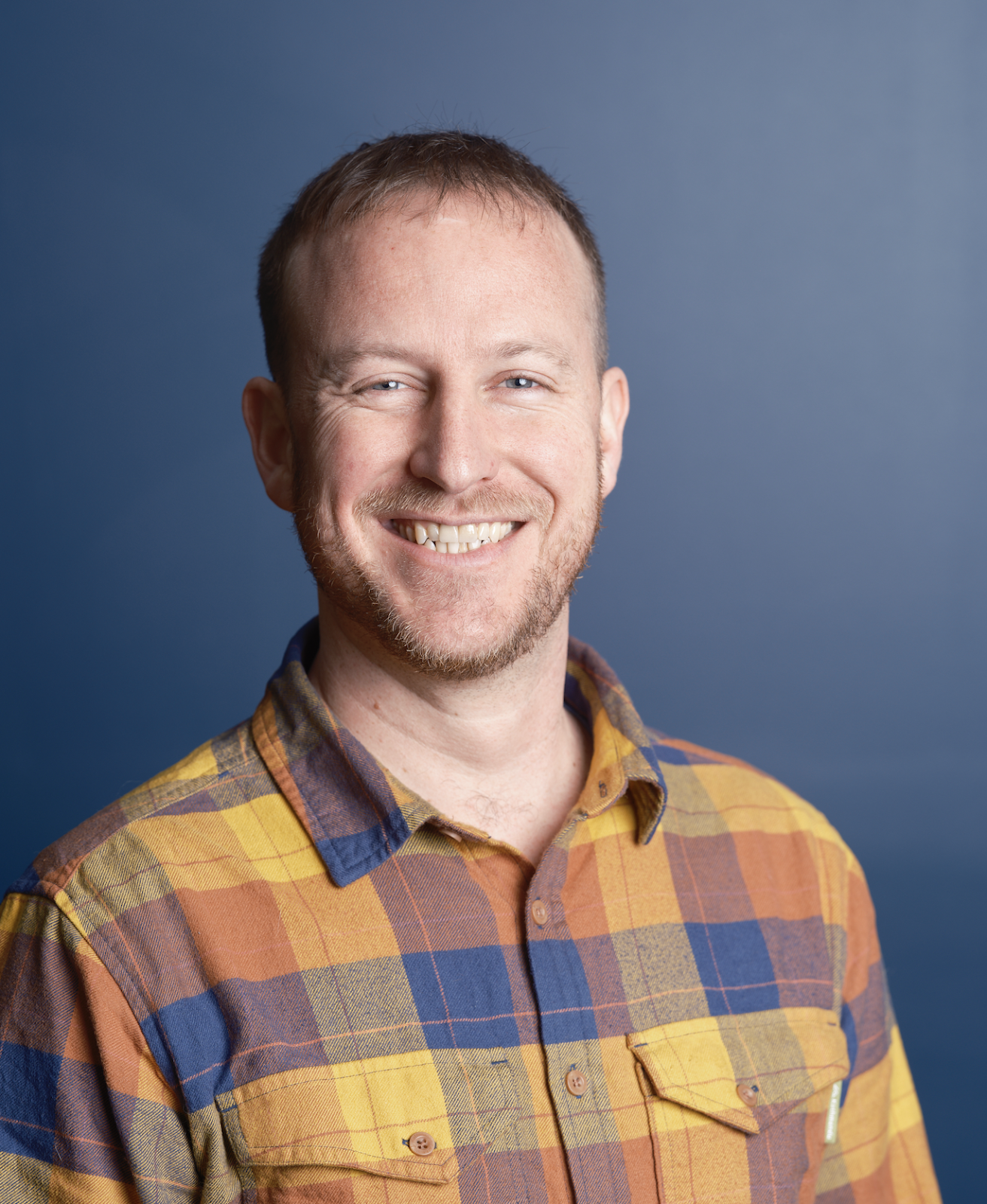 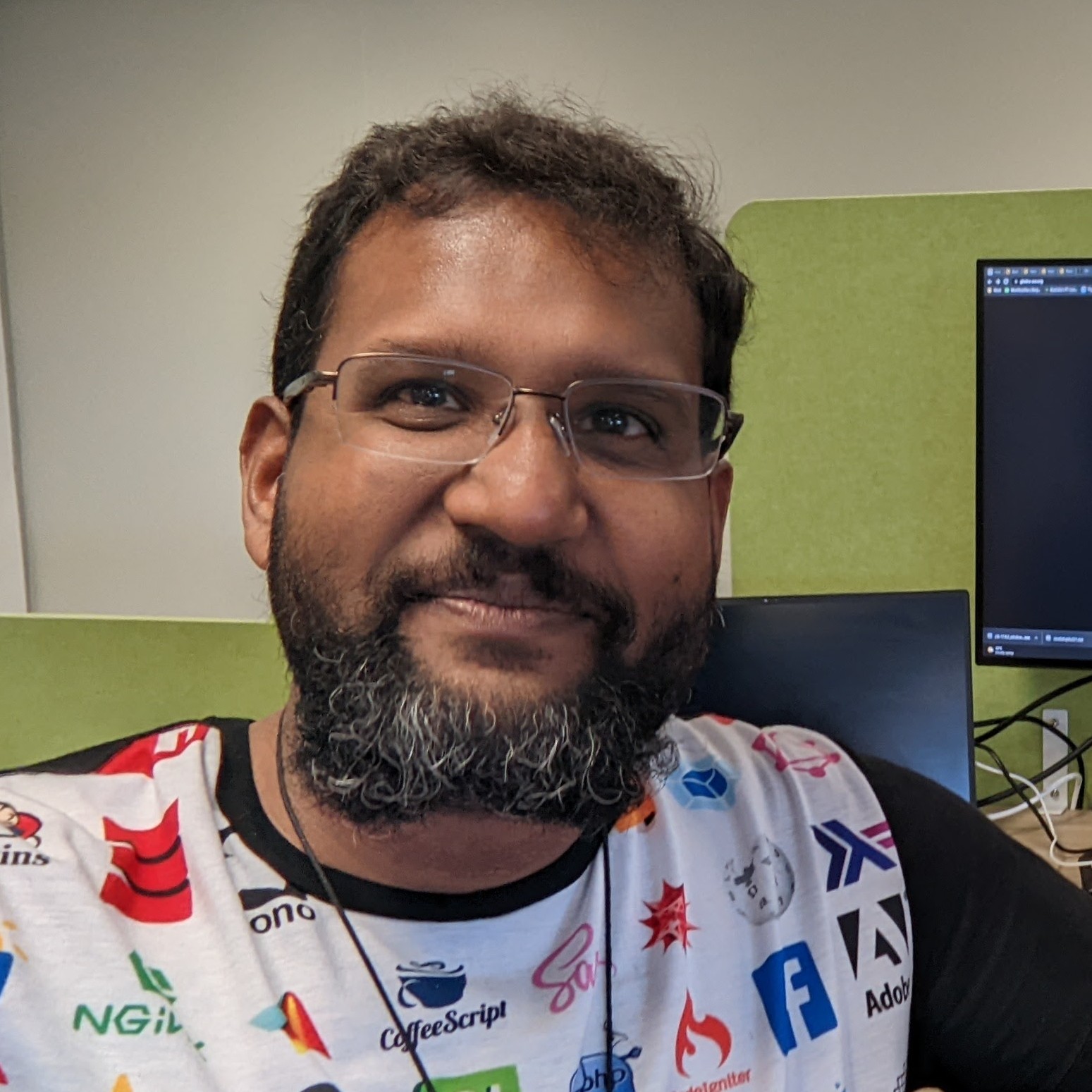 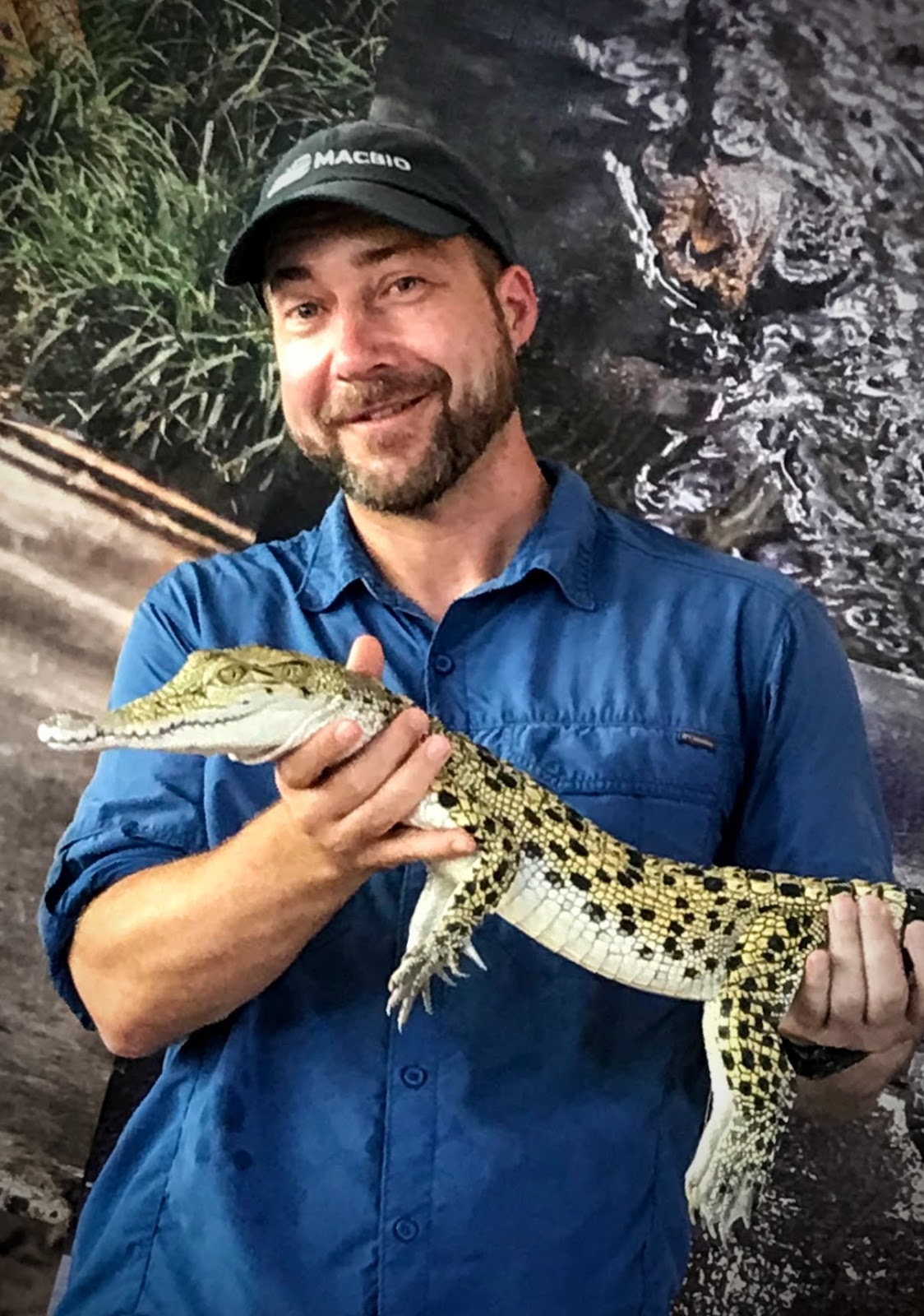 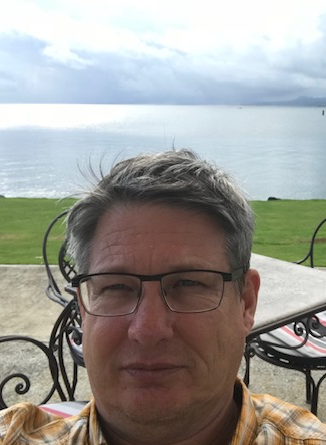 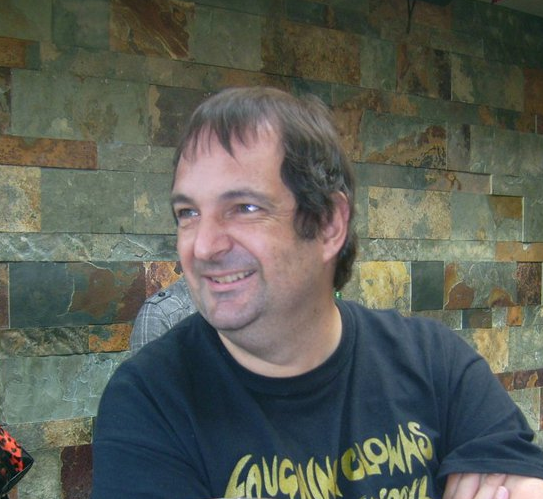 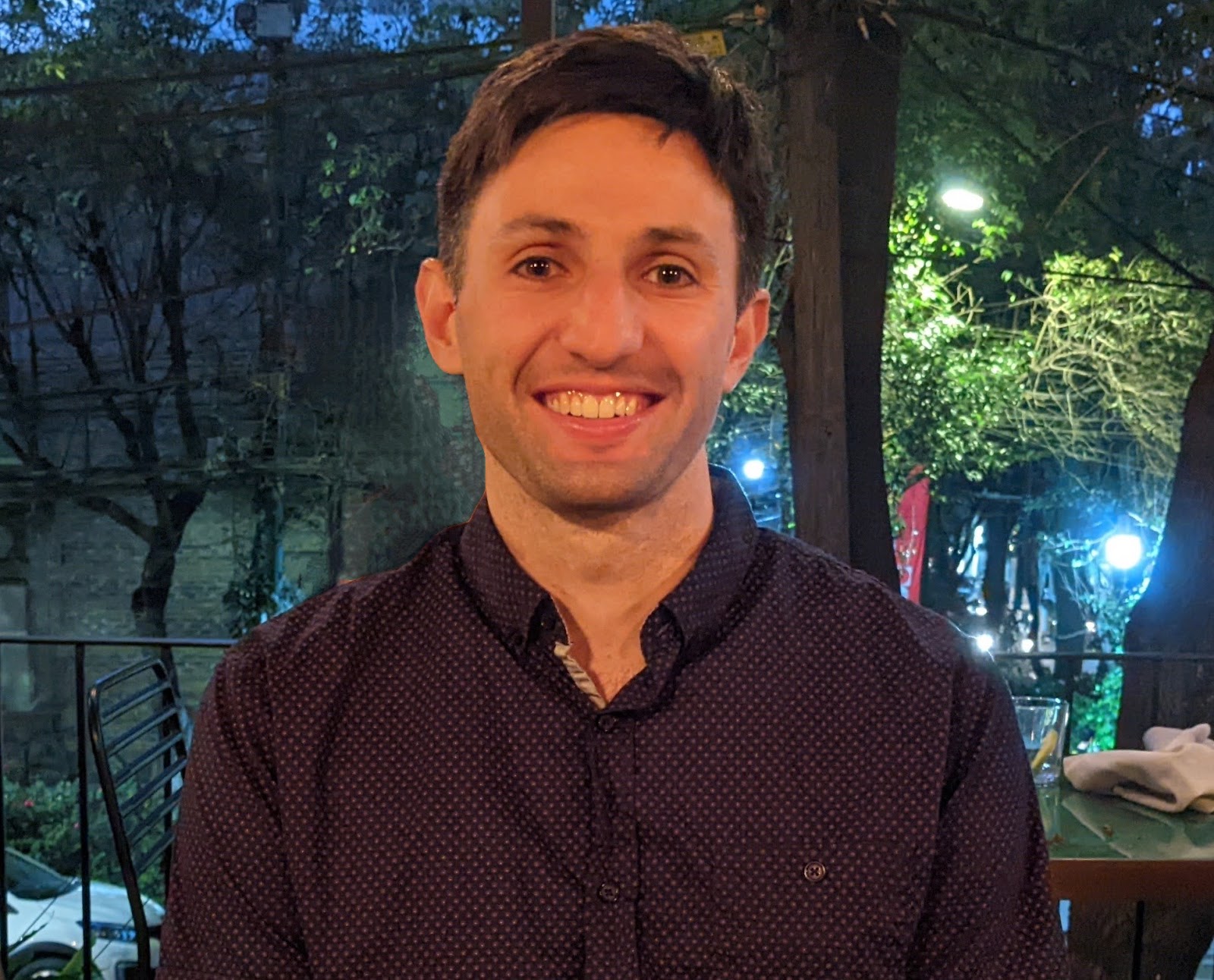 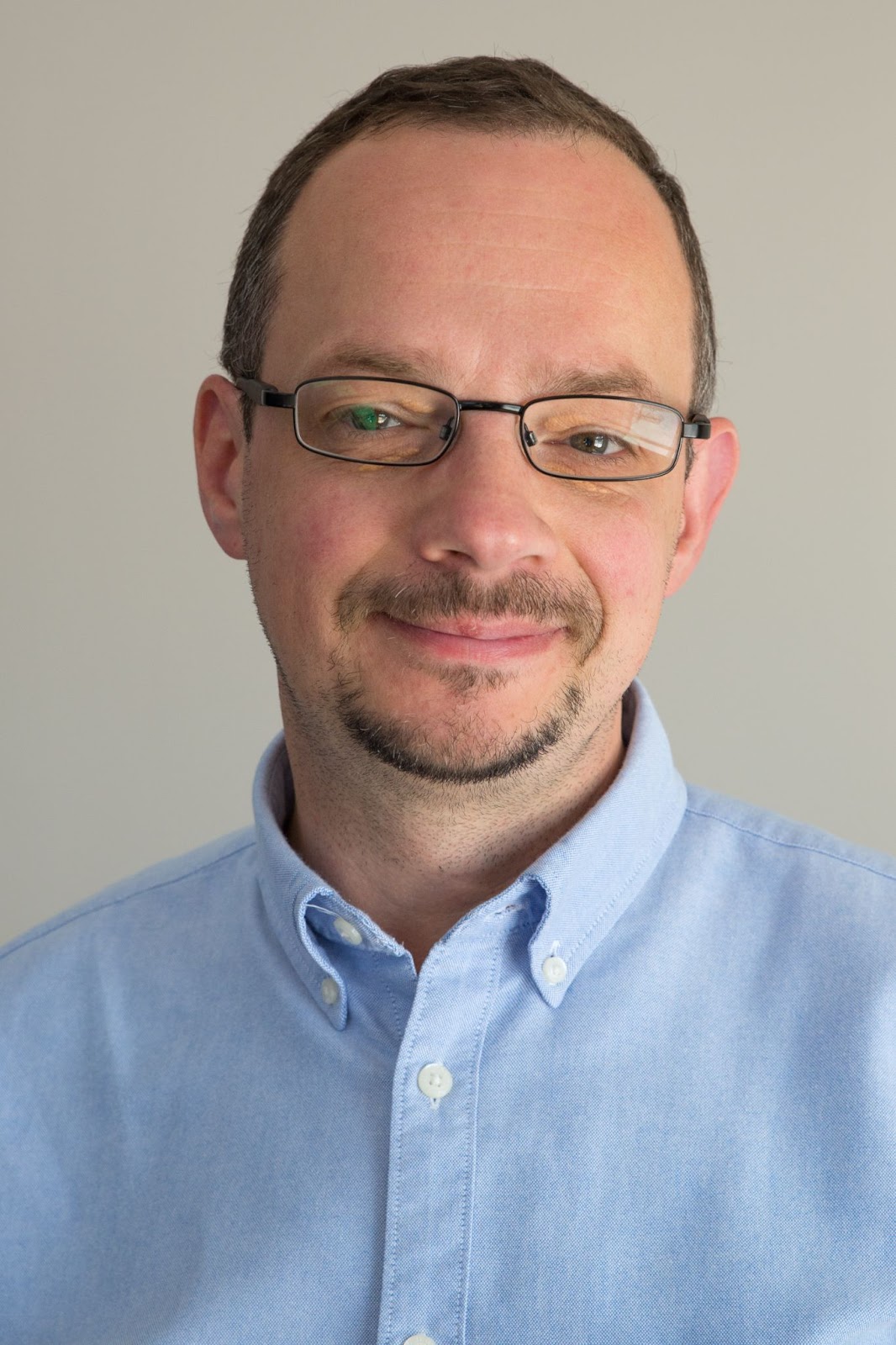 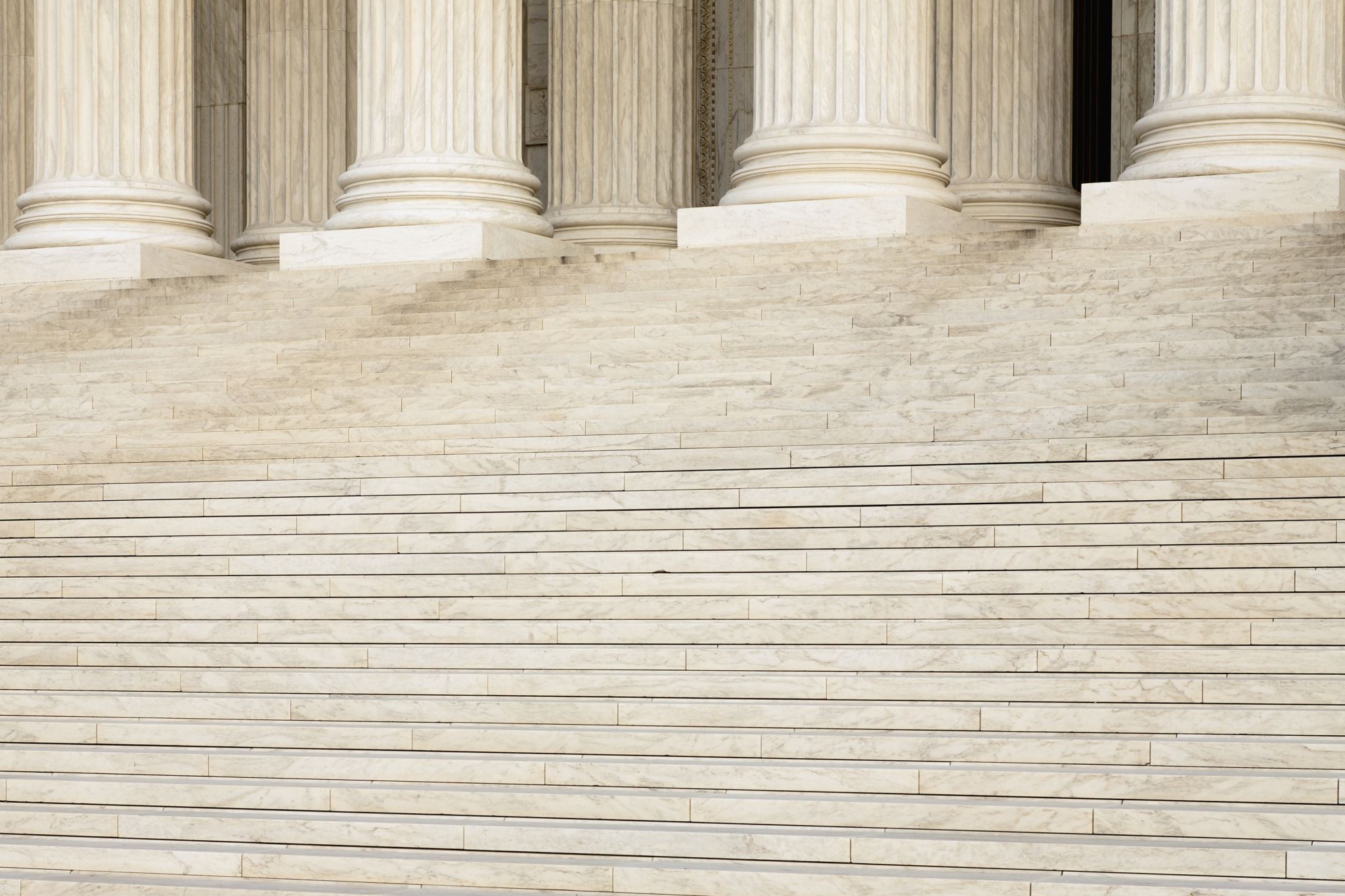 Committees and Special Interest Groups
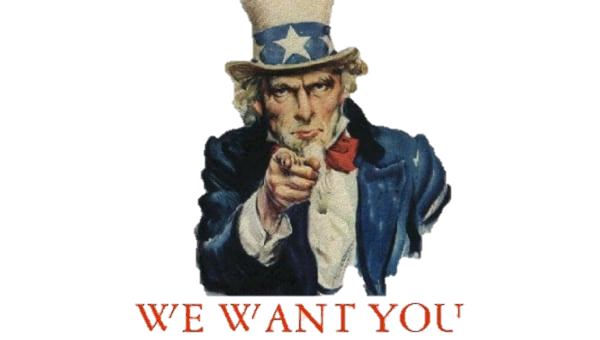 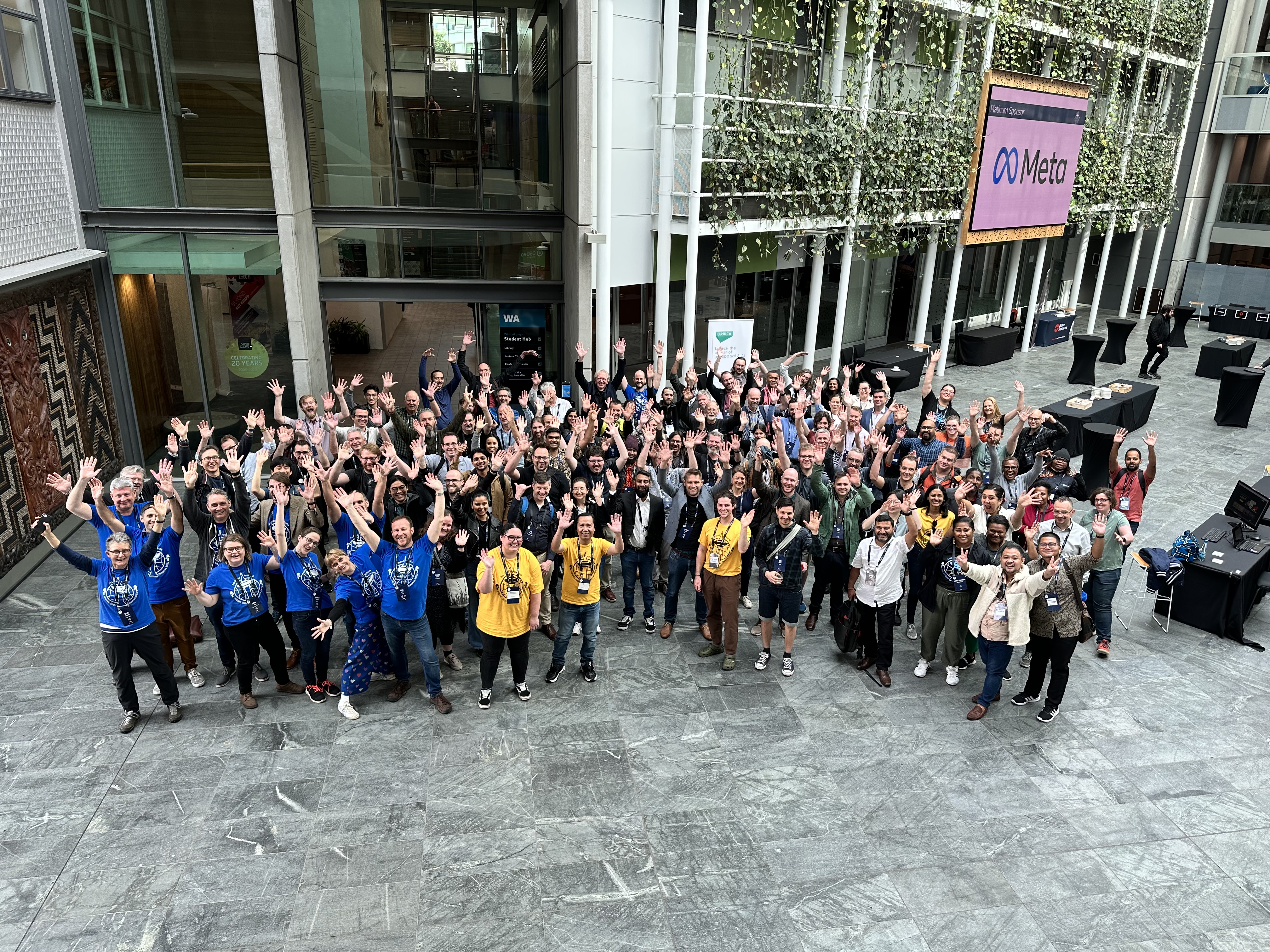 Join Us!
Our main event: 
The FOSS4G SotM Oceania Conference
Next year proposal (still pending): Hobart, Tasmania
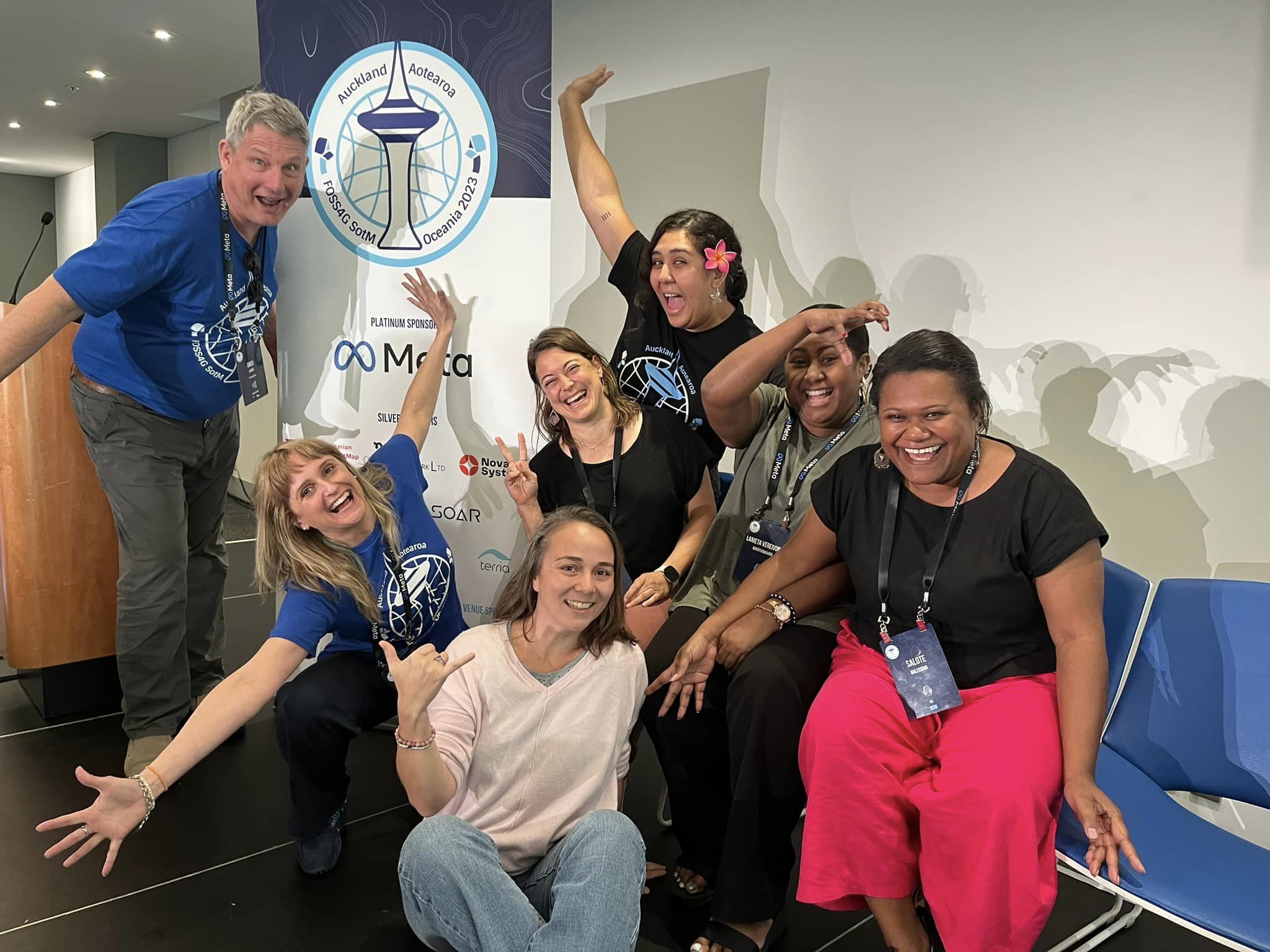 The grant program evolution
First Large Grant Approved
Microgrant program launched
Travelling Grant Programme,
Good Mojo created
2023
2021
2018
2019
2022
Travelling Grant Programme,
Good Mojo implemented
New Grant program launched!
The Grant structure
Requirements:
Tiers:
Open to everyone in Oceania!
1
Microgrants
Online form about the planned activity with info about:
the aim of the activity,
its alignment with the OSGeo Oceania mission,
the amount of funding requested and how it will be spent
Up to $250 AUD per app
Everybody can appy!
2
Small budget app
It requires a written application with the online form and info about:
Budget
Timelines
Outputs
Outcomes
Up to $1,000 AUD per annum
Only OO members can apply!
A bit more paperwork, 
but worth it!
3
Big budget app
Up to $5,000 AUD per annum
Only OO members can apply!
It requires a written application with the online form and info about:
Budget
Timelines
Outputs
Outcomes
Risk-mitigation strategies
Measures of success
The big guns, need some legwork to get there, but yay to big initiatives!
Founded projects
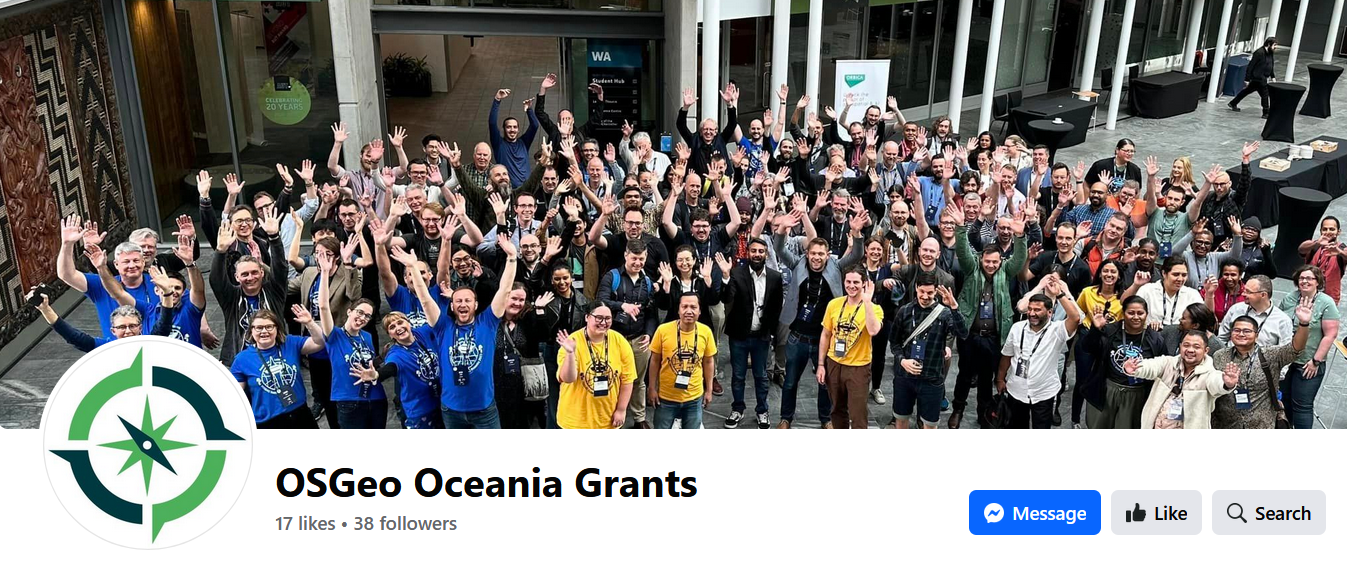 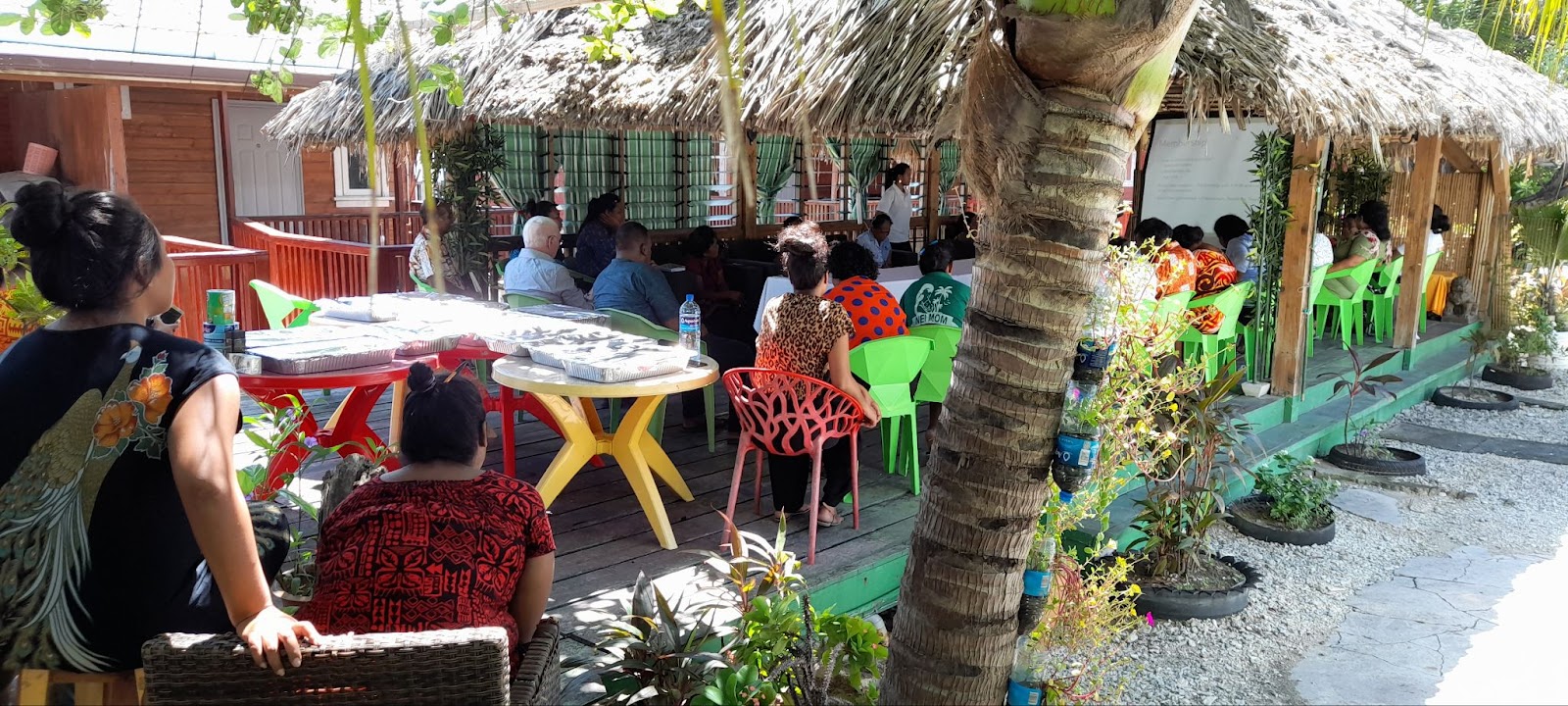 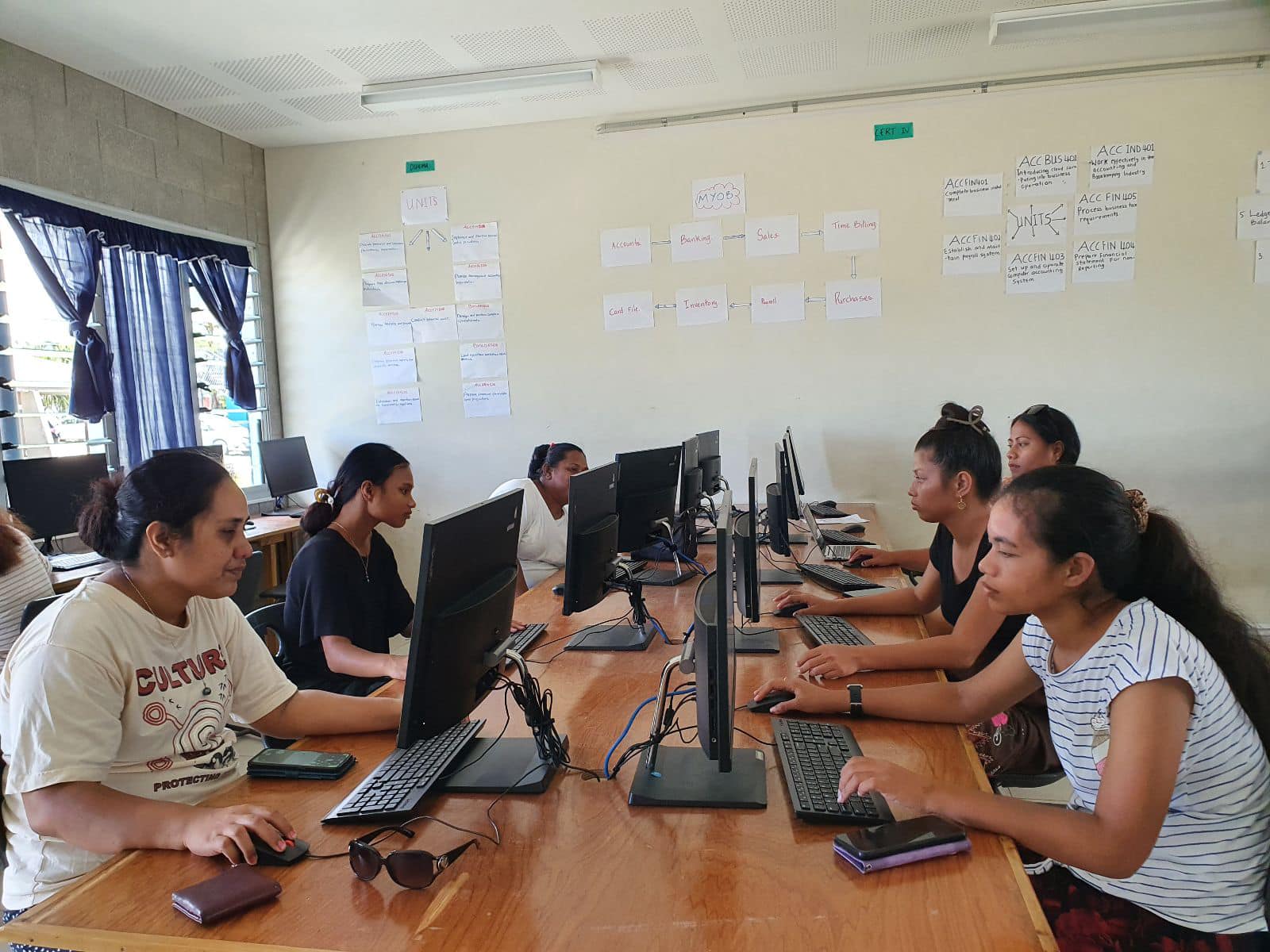 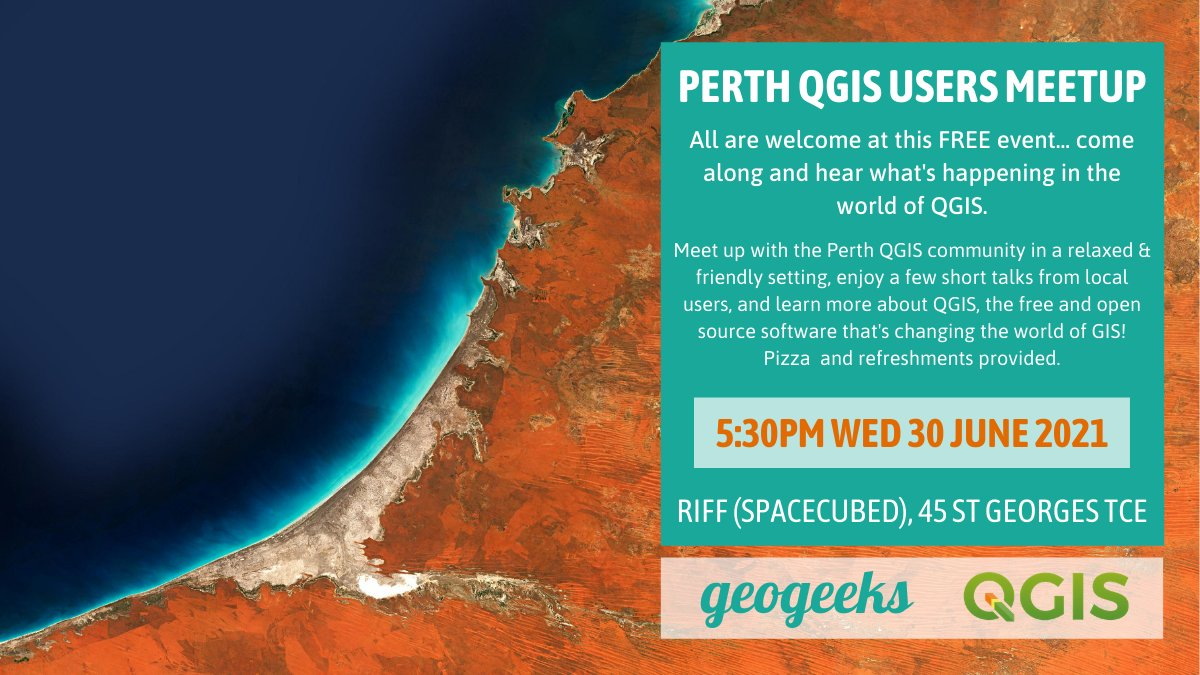 Founded projects
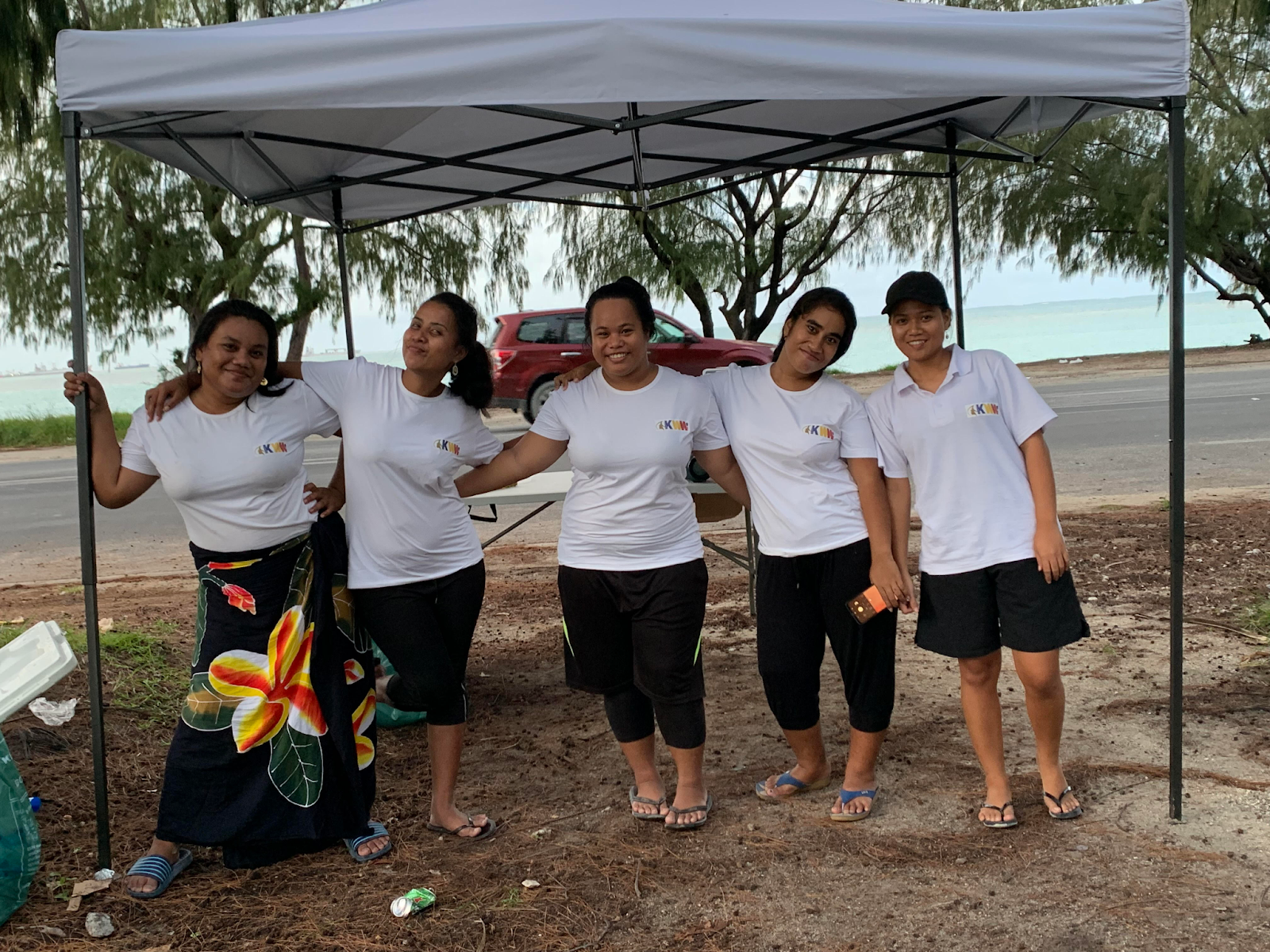 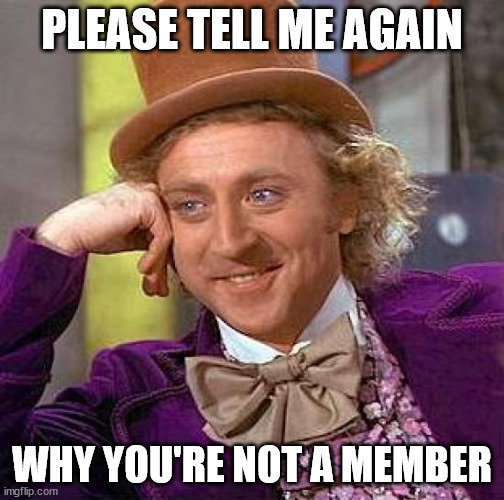 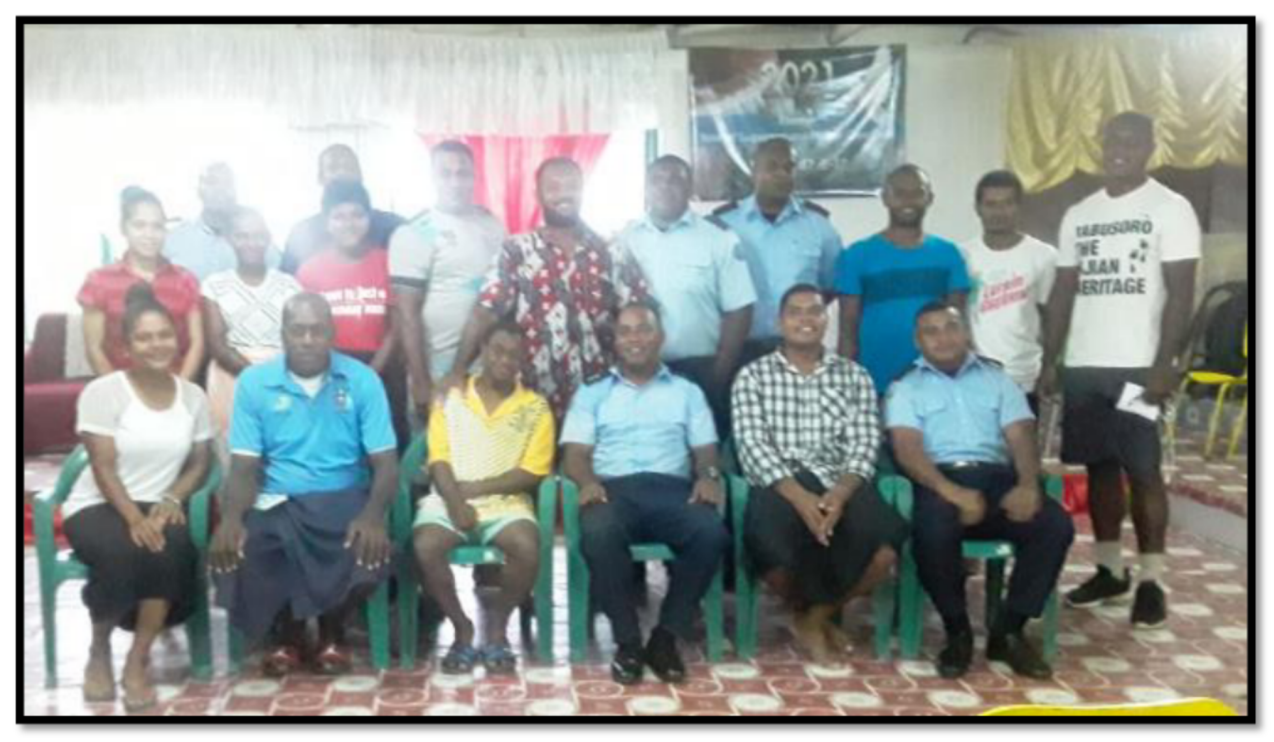 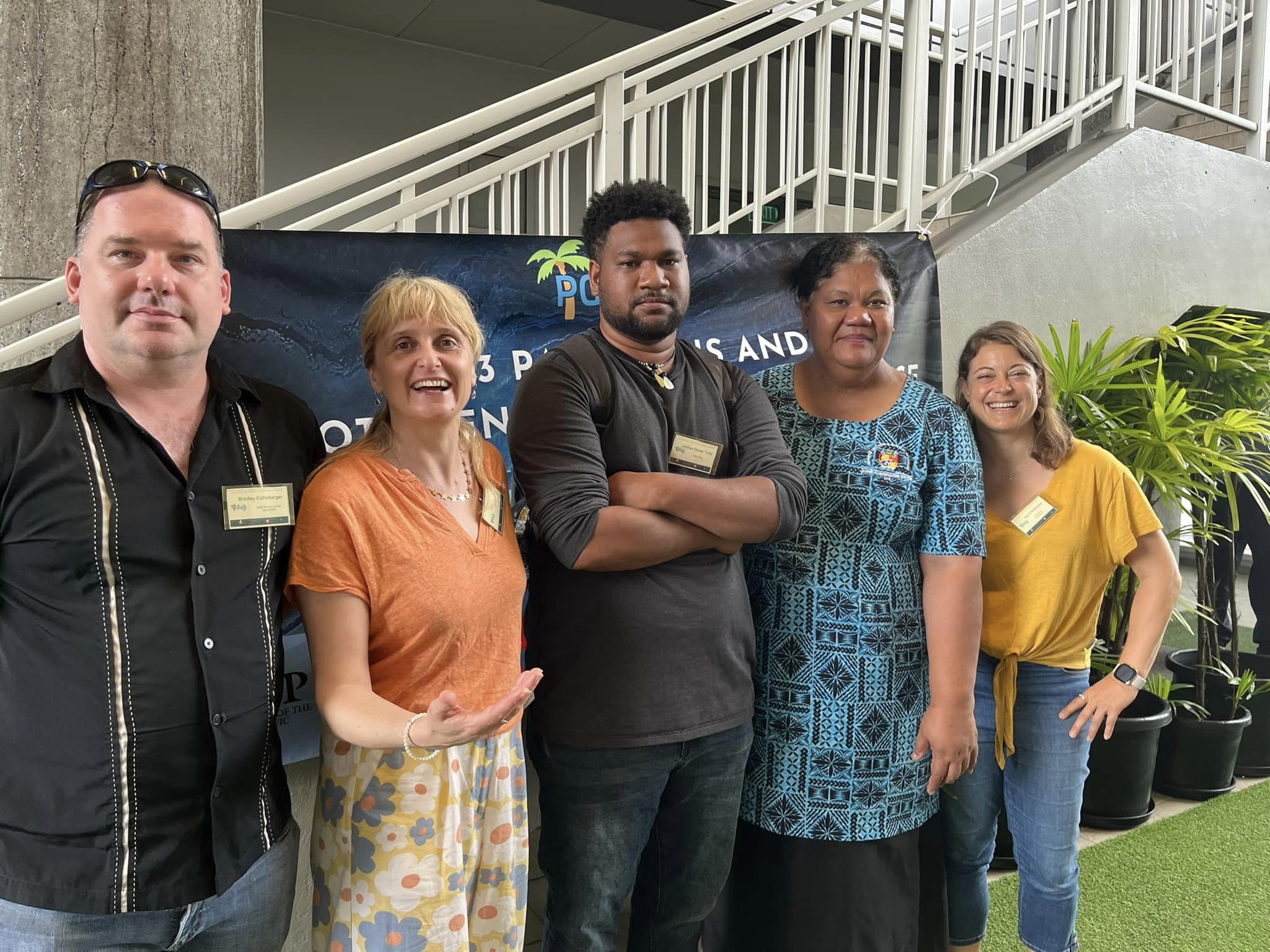 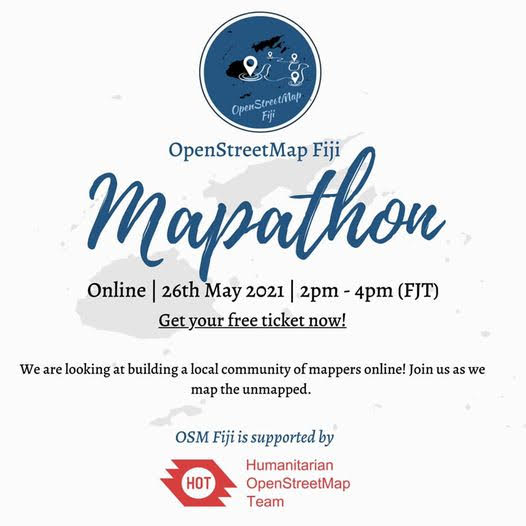 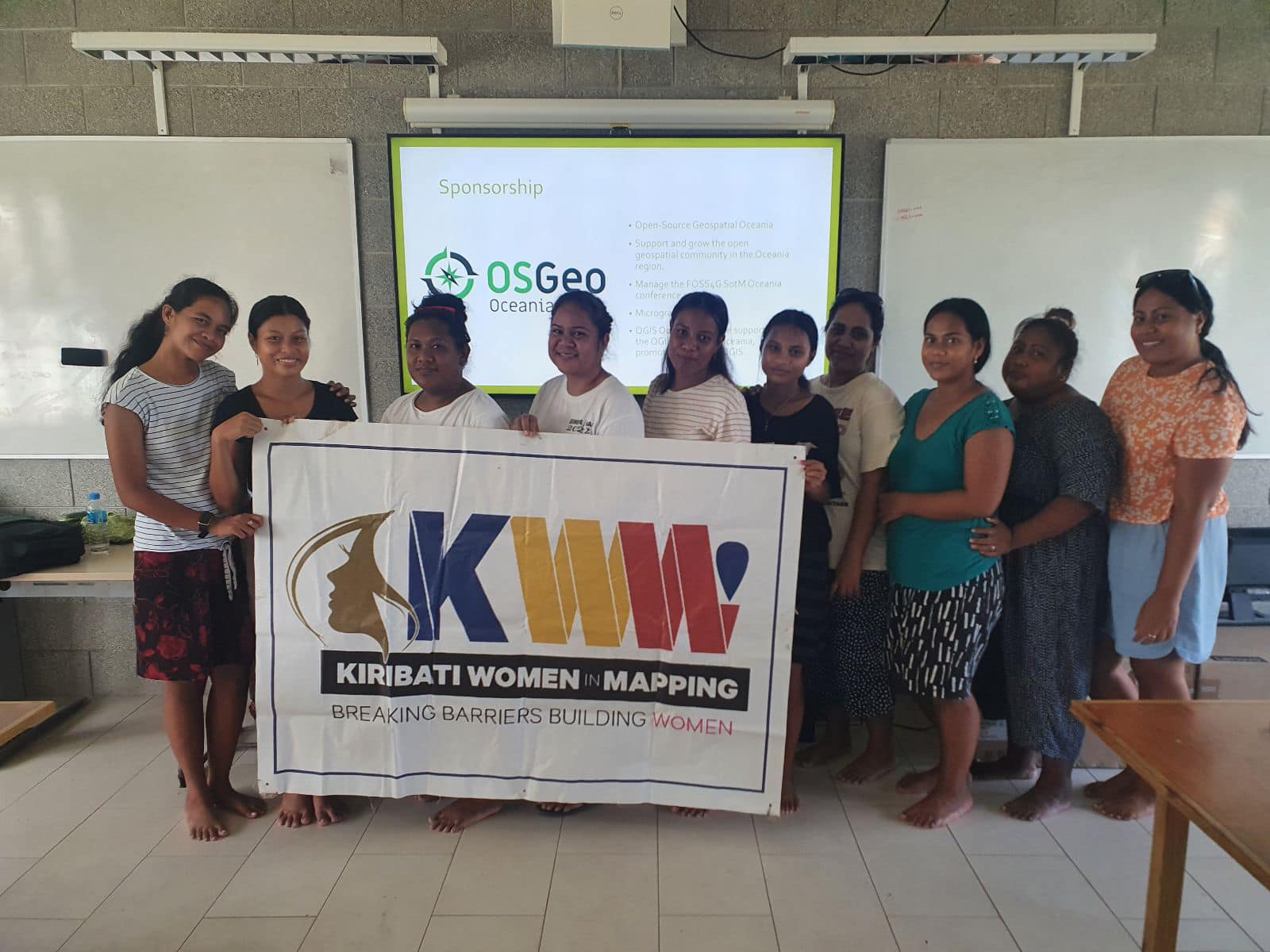 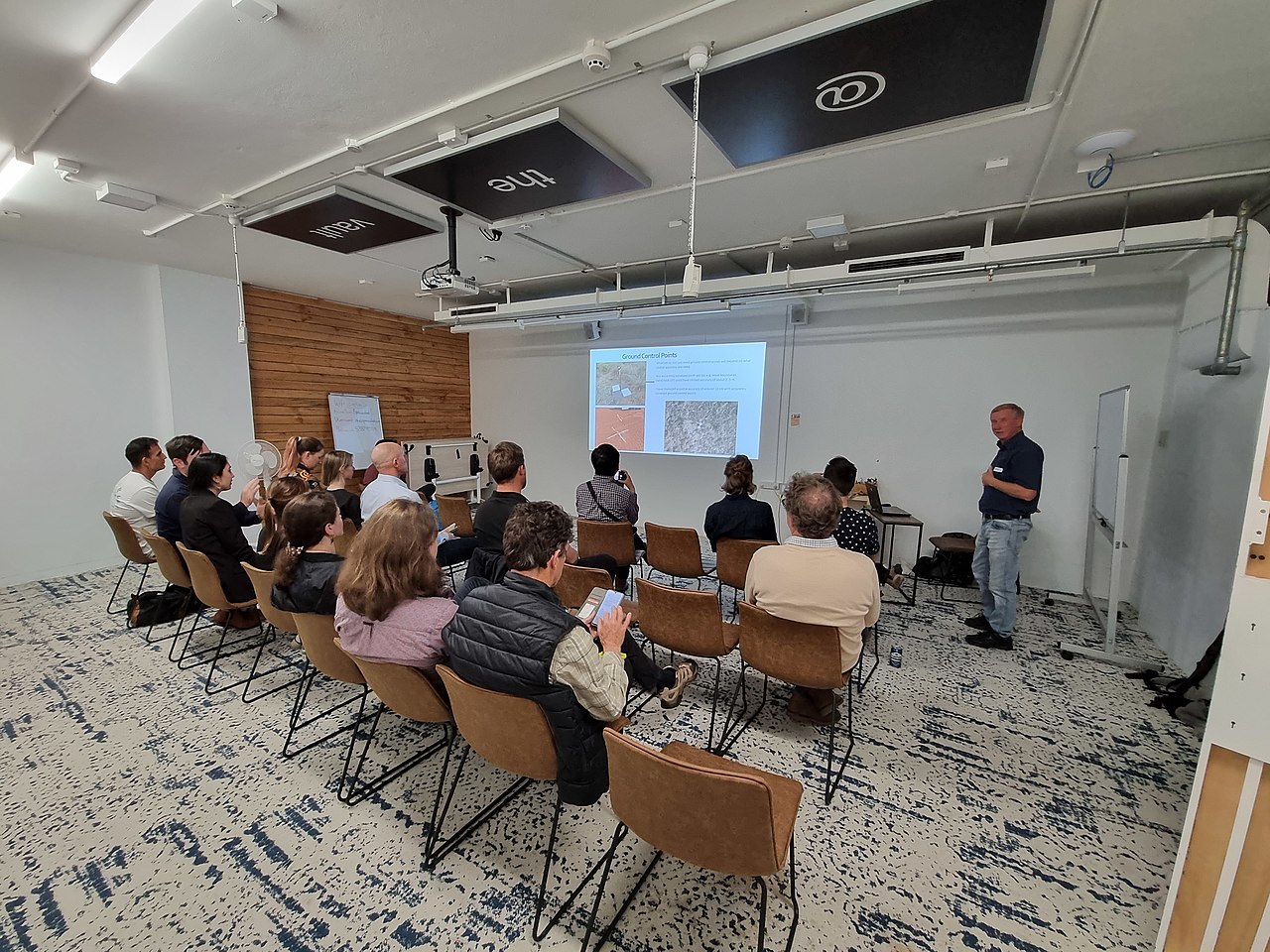 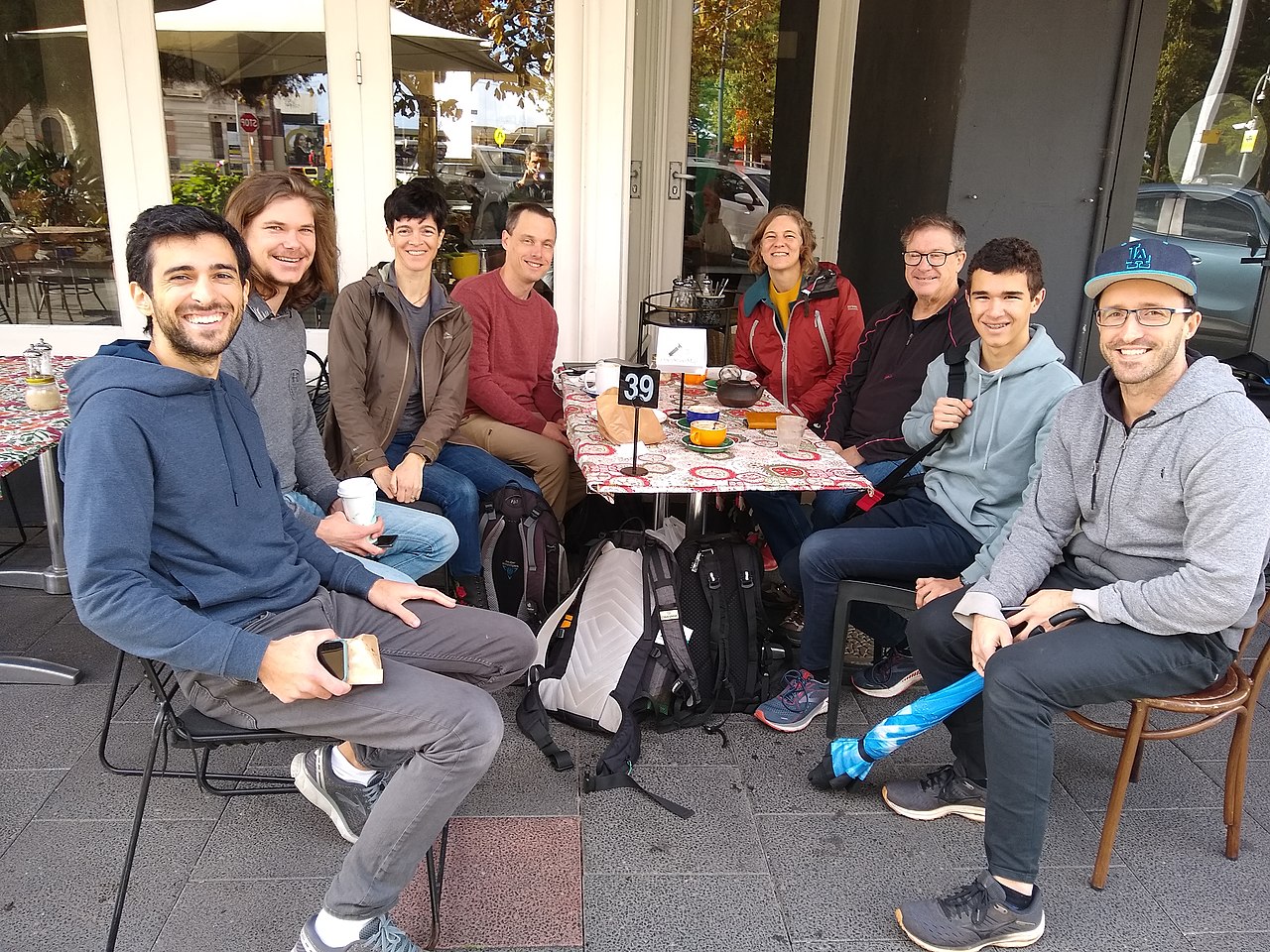 Join Us!
Find out more: https://osgeo-oceania.org/members/
Vinaka, Grazie!
Do you have any questions?
More info at 
https://osgeo-oceania.org/